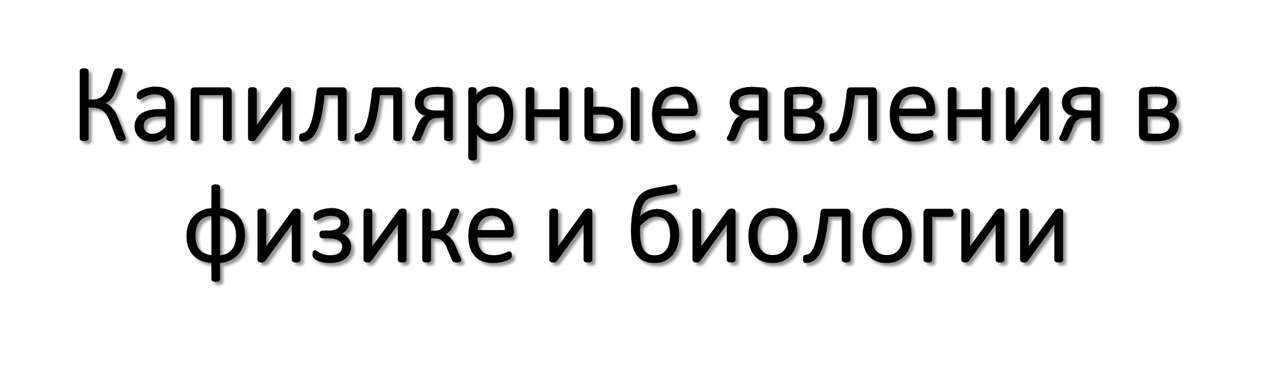 Авторы разработки интегрированного урока:
Овсянникова А.А., учитель физики
Бирюкова С.В., учитель биологии
МБОУ «Лицей №87 имени Л. И. Новиковой»
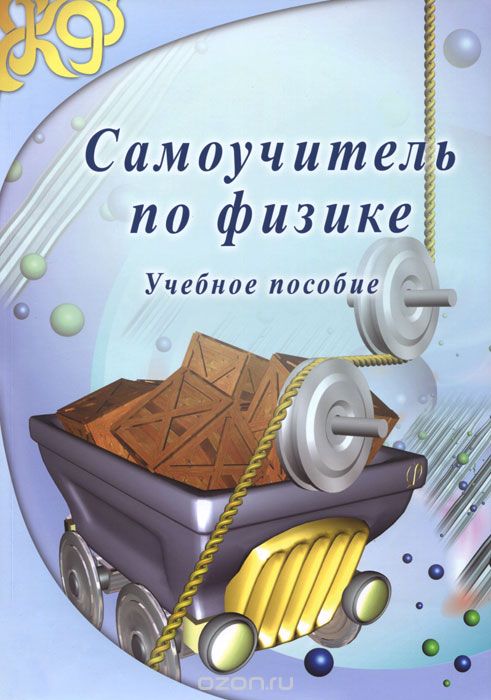 Интегрированный урок был проведен 29.11.16 г в 6»А» классе. 

Интегрируемые предметы: физика, биология. 
В данном классе предмет физика преподается с пятого класса в
рамках экспериментальной площадки Открытого Института 
«Развивающее образование» г. Москва по системе Д.Б.Эльконина –
 В.В. Давыдова.
Тип урока: урок открытия новых знаний, обретения новых умений и навыков  ( проблемный урок)
Маршрутный лист ученика
Фамилия, имя:_____________________________________________
Тема урока: ________________________________________________
Задание №1. Сформулируй и запиши вопросы, что ты не знаешь о капиллярных явлениях, и что тебе хотелось бы узнать.
Задание №2. Внимательно прочитай статью «Капиллярные явления» и ответь на вопрос: от чего зависит высота подъёма жидкости в капилляре?
Ответ на вопрос:
Капиллярные явления
Высота столба жидкости в капилляре
применение
Смачивание и несмачивание поверхностей жидкостью
Задание №3. Поработайте в парах и закончите составление схемы-кластера о капиллярных явлениях:
Задание №4. Рефлексия. Закончите предложения, оценив значимость 
знаний, полученных  на уроке лично для себя. Заполните таблицу.
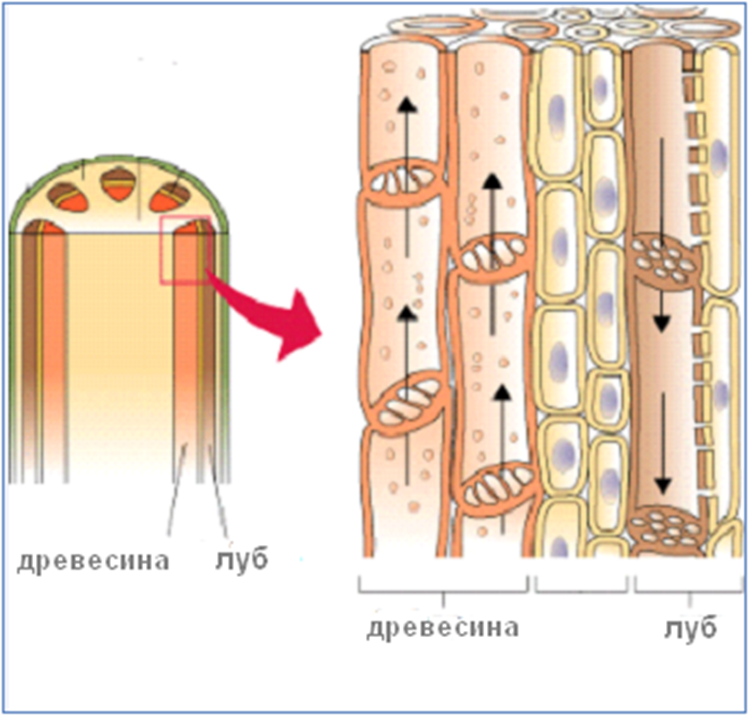 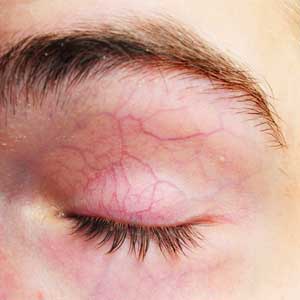 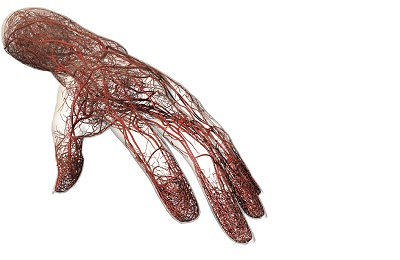 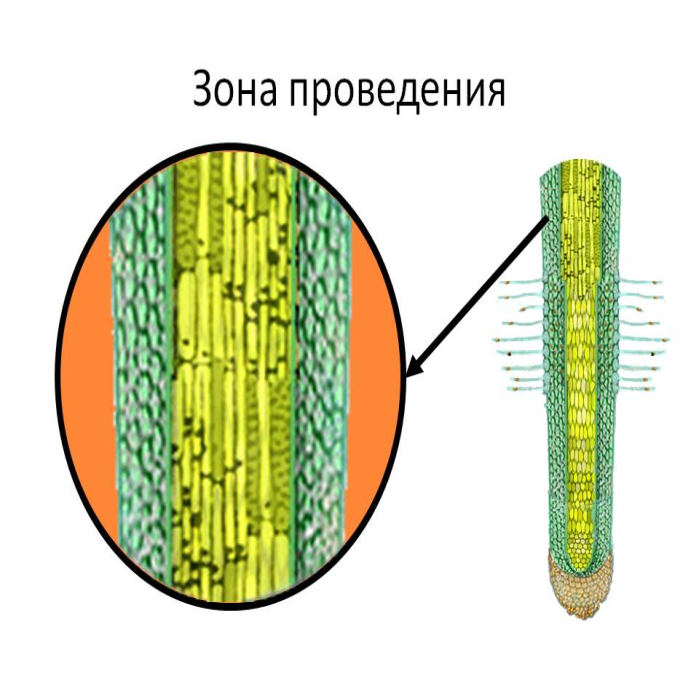 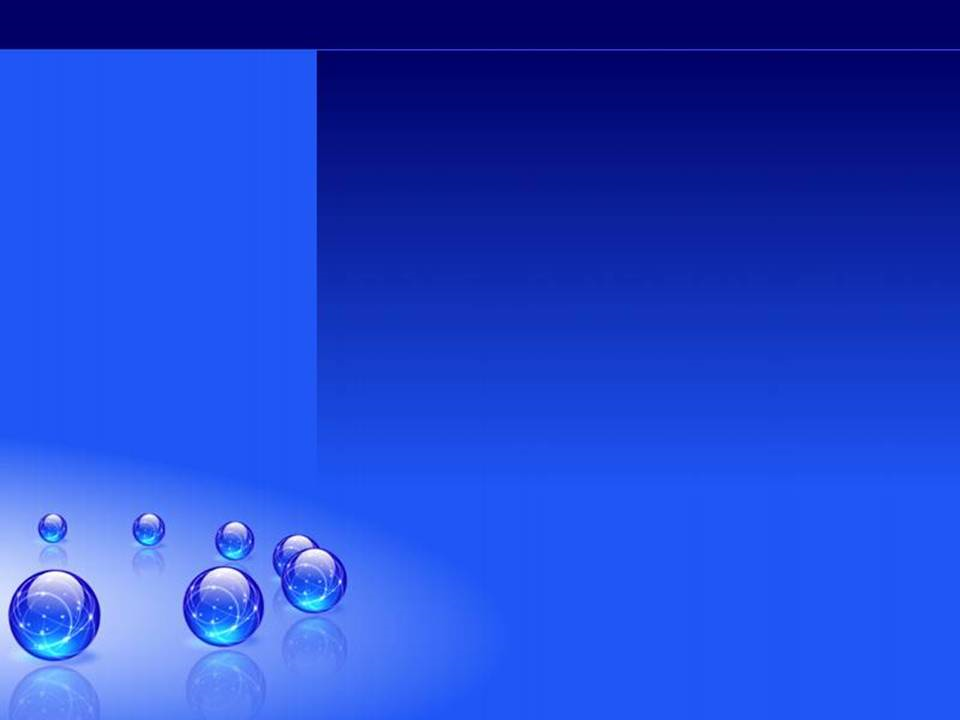 Капиллярные явления в физике и биологии
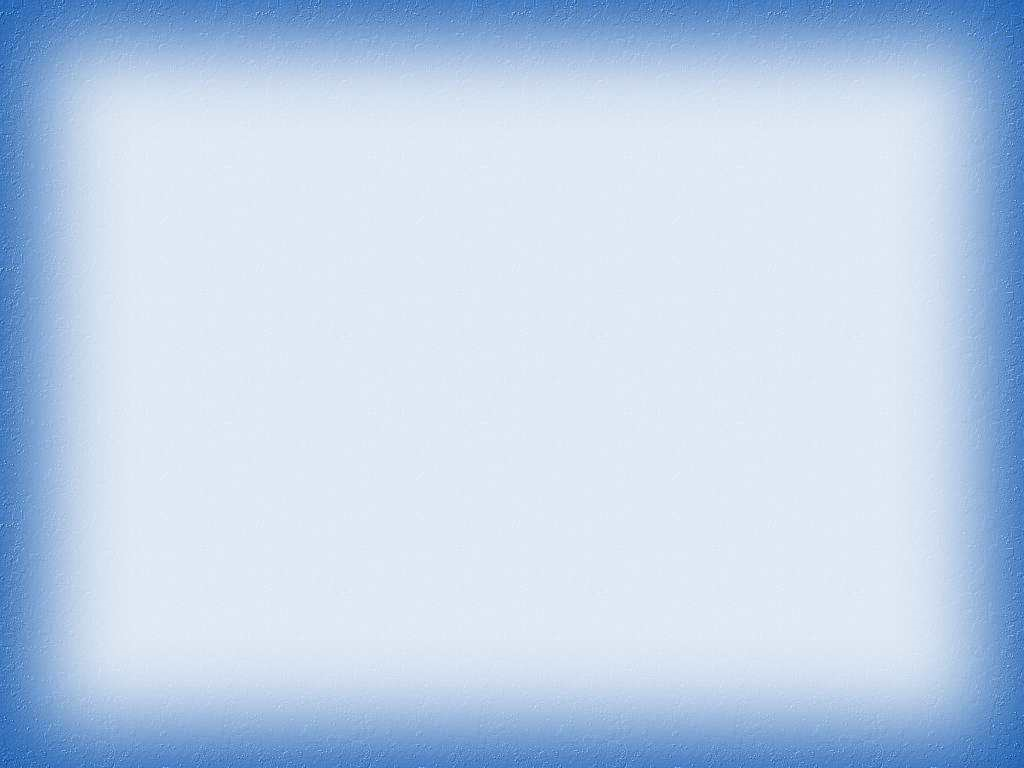 Капилляр –  трубка с очень
маленьким
сечением.
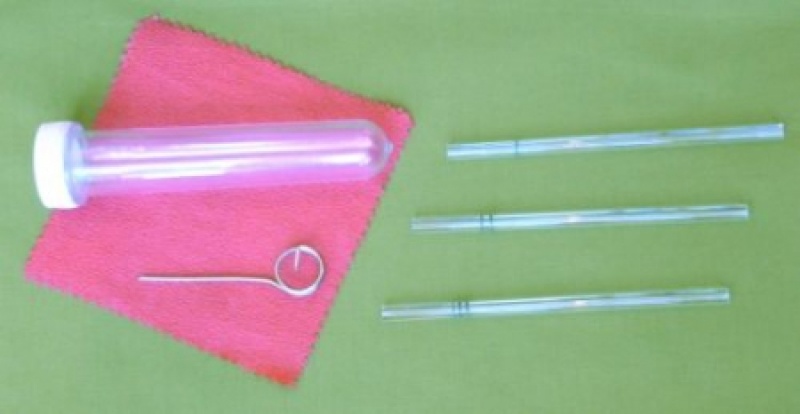 Капиллярным явлением называется подъем или опускание жидкостей по узким трубкам.
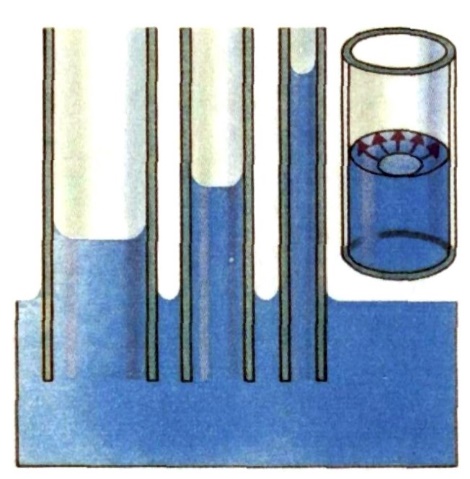 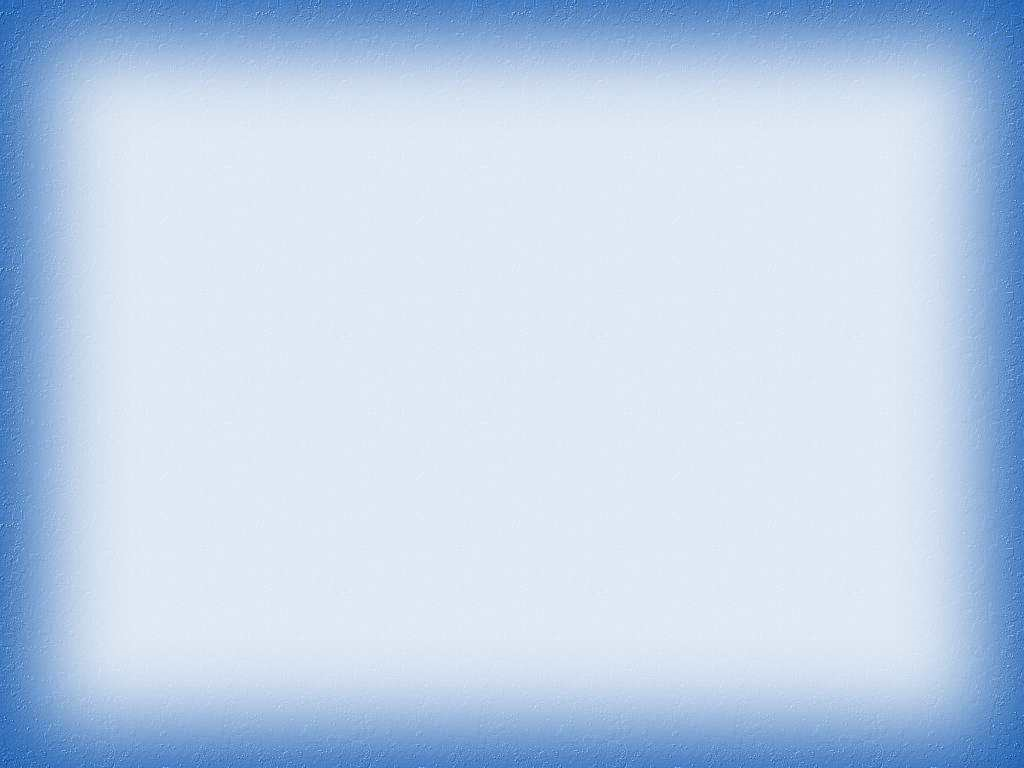 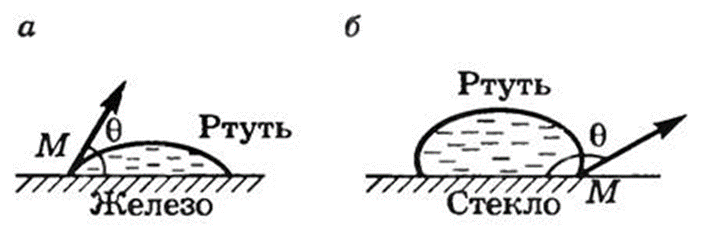 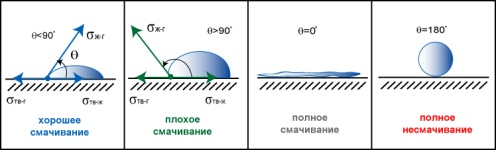 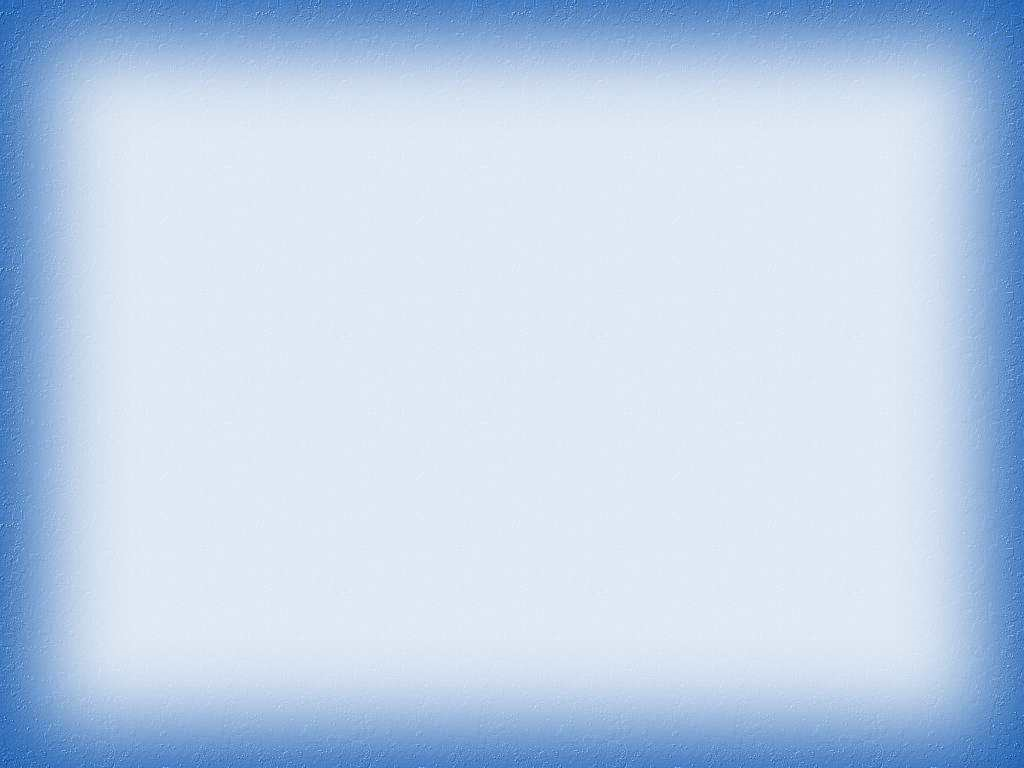 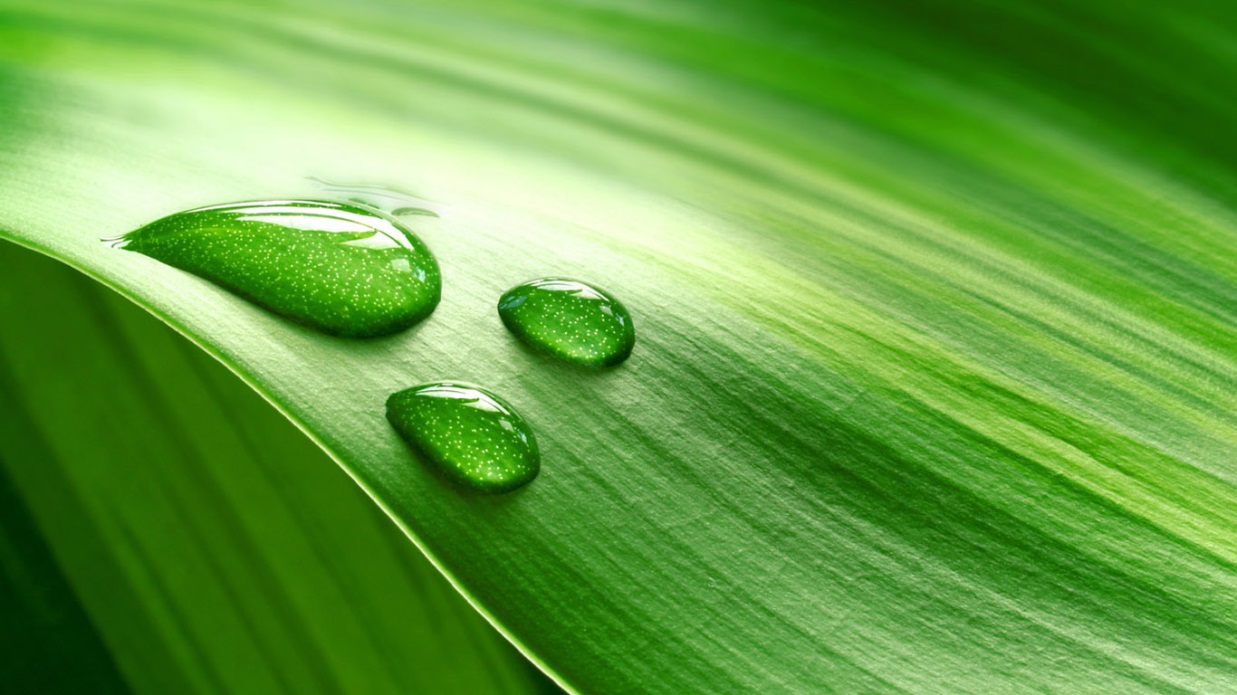 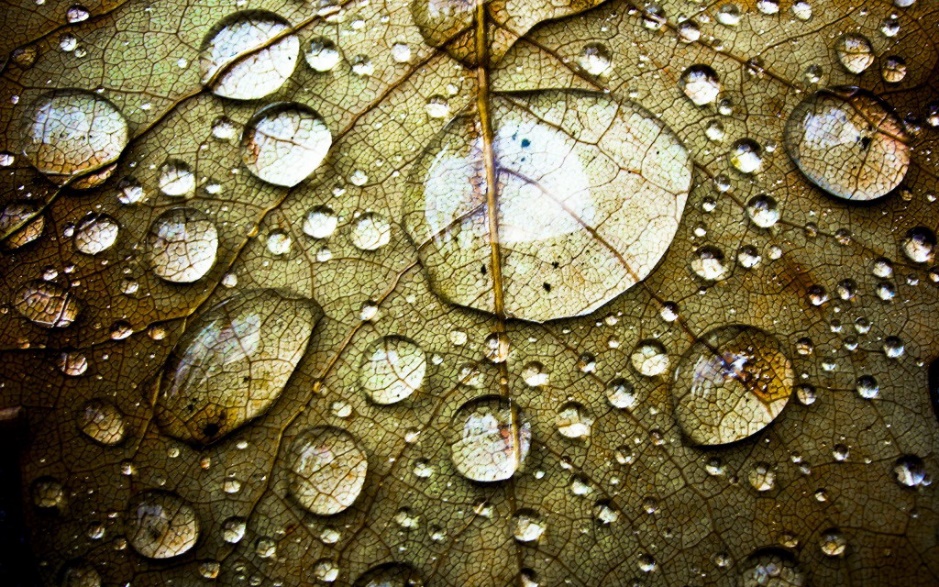 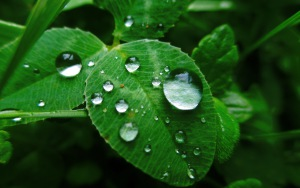 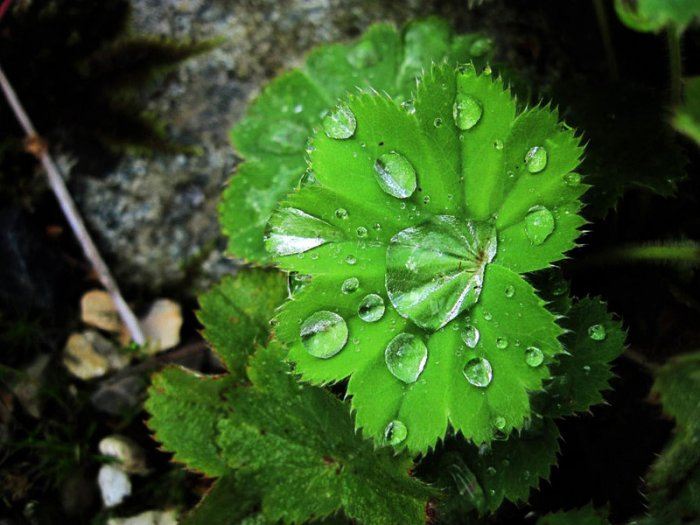 [Speaker Notes: Смачивание в природе]
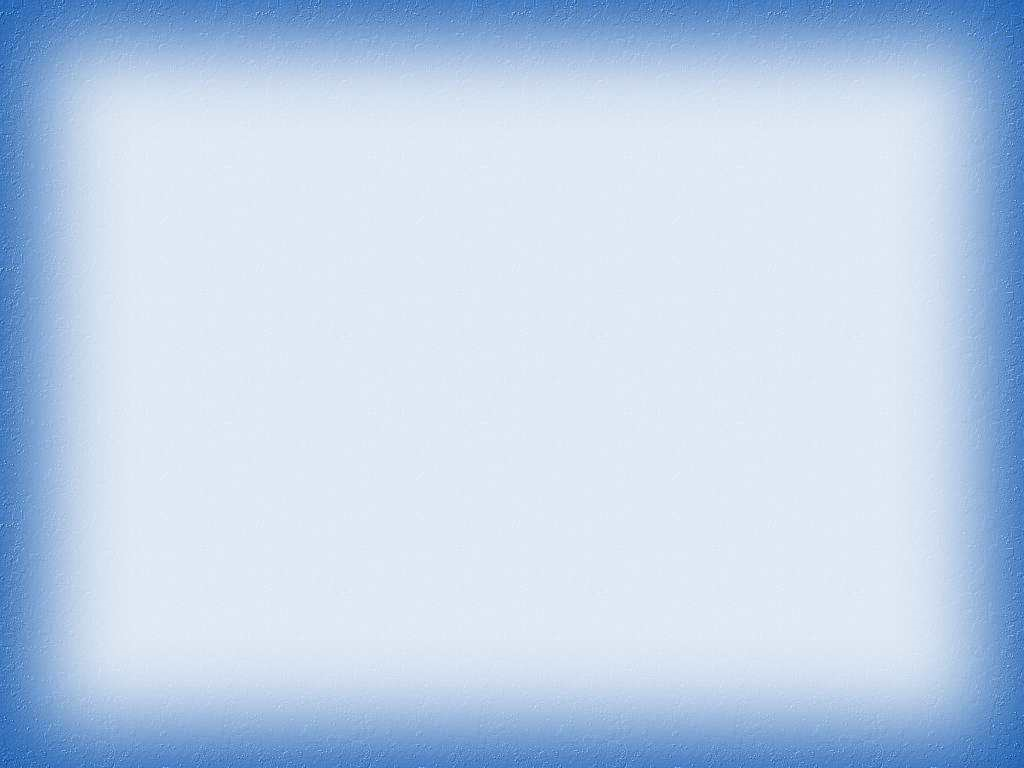 УЧЕБНАЯ ЗАДАЧА:   
Как объяснить капиллярные явления в биологии и физике?
[Speaker Notes: Смачивание в природе]
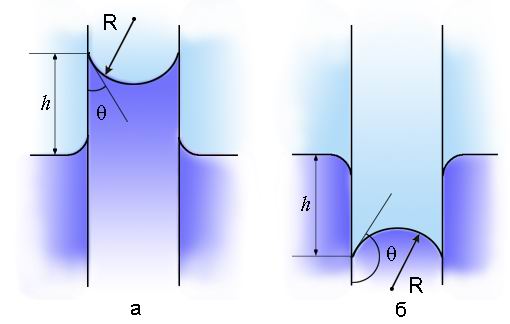 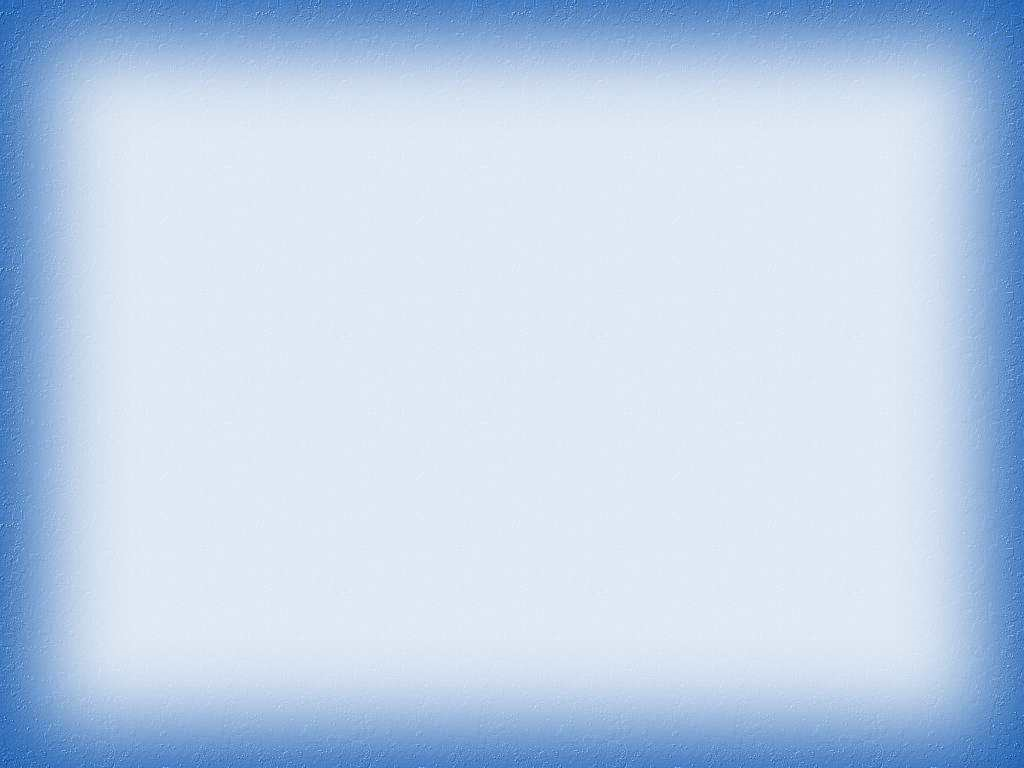 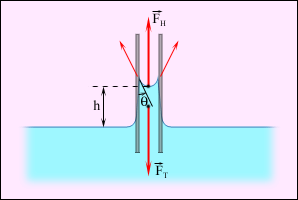 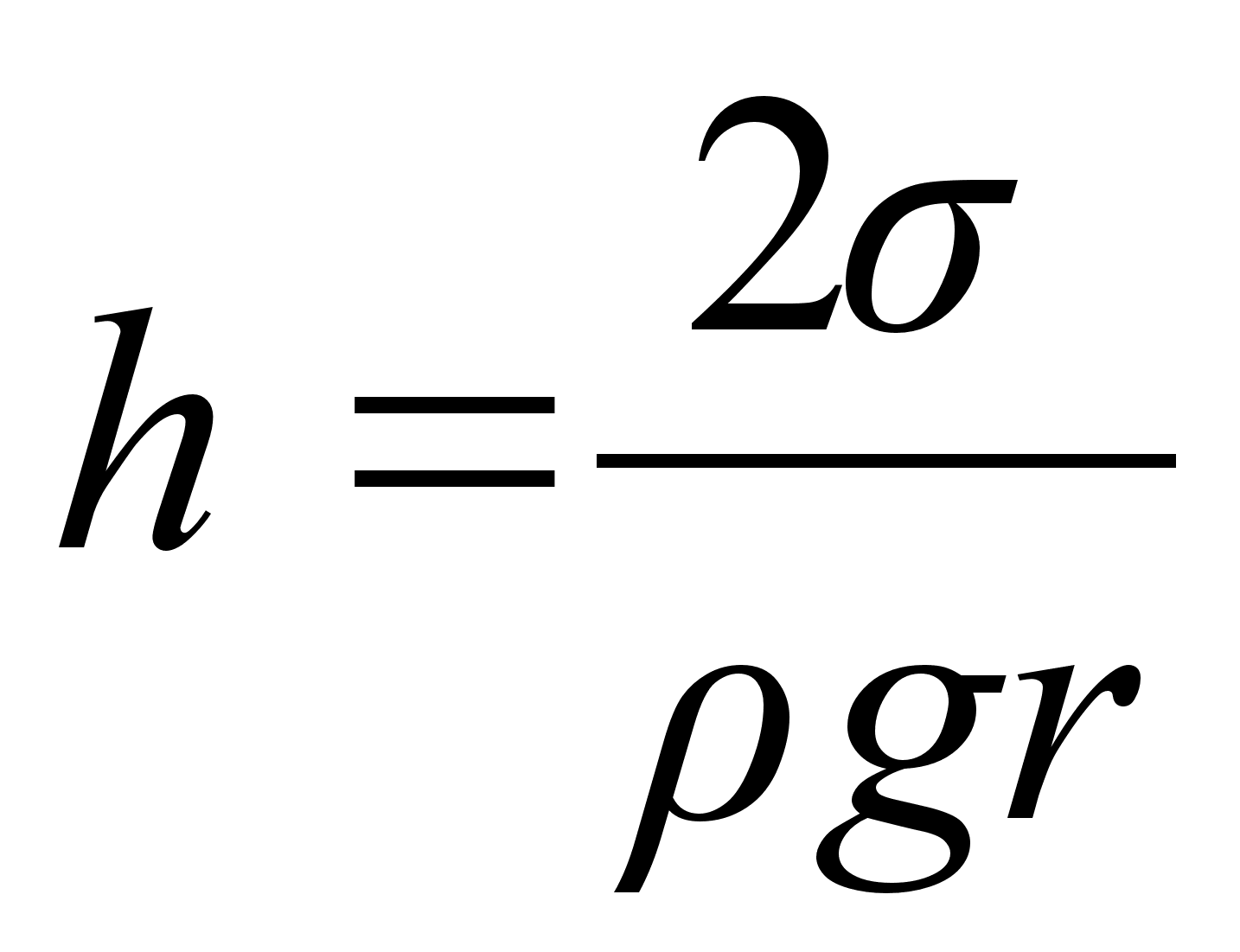 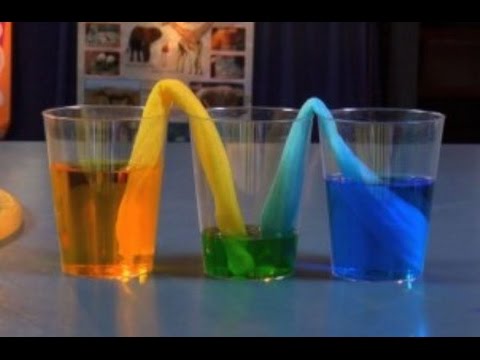 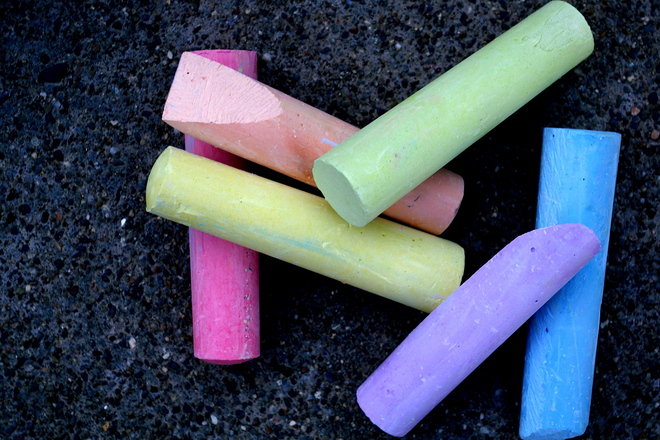 [Speaker Notes: Смачивание в природе]
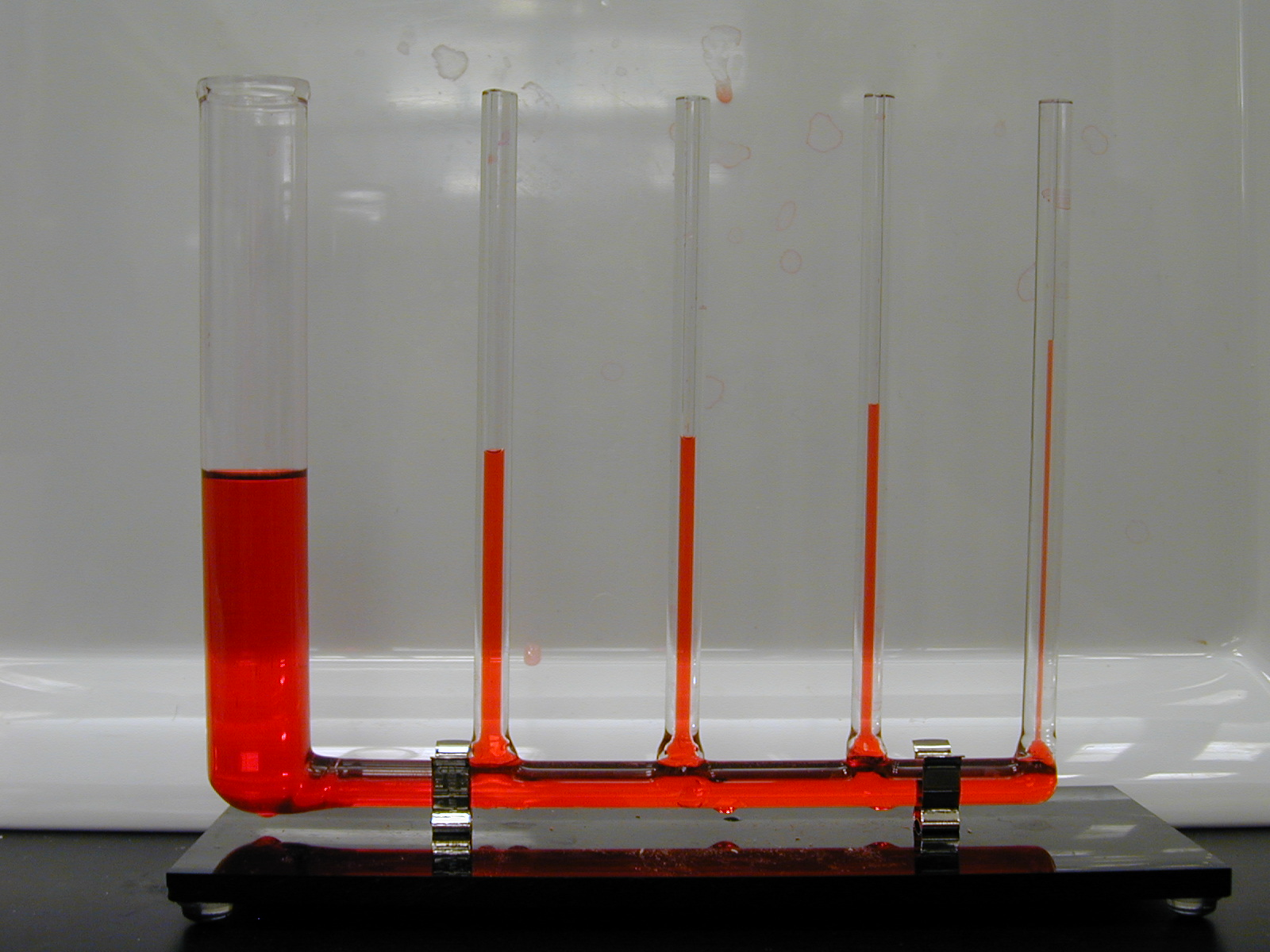 [Speaker Notes: Смачивание в природе]
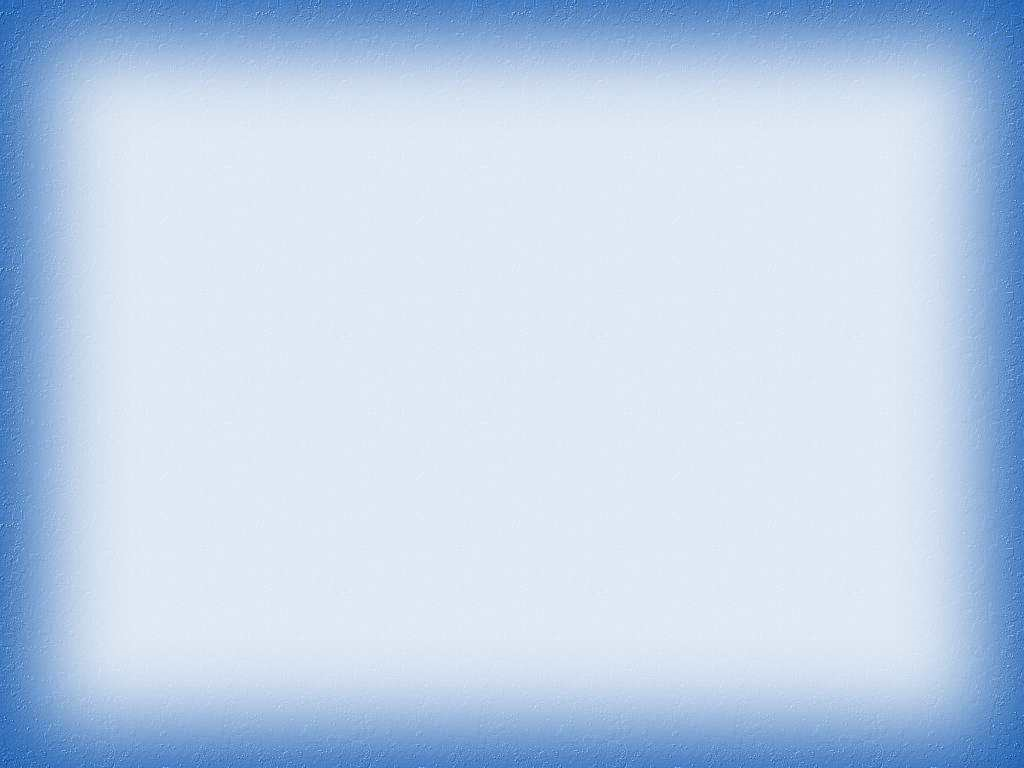 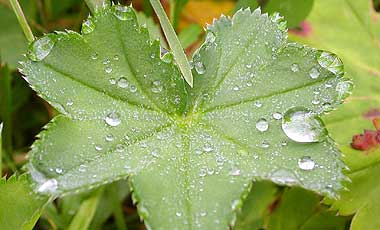 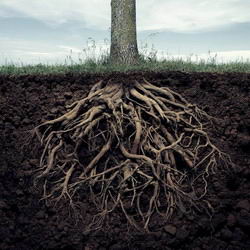 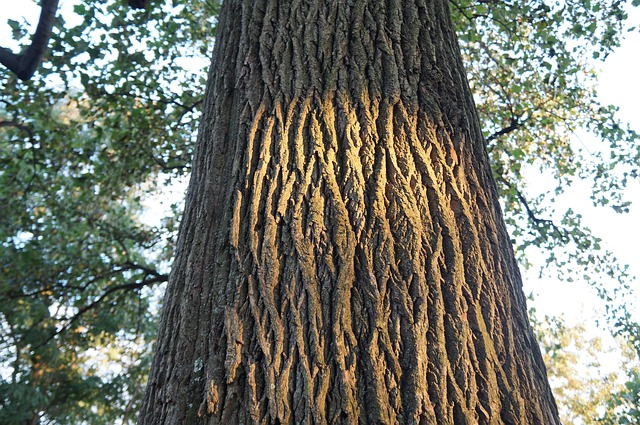 [Speaker Notes: Смачивание в природе]
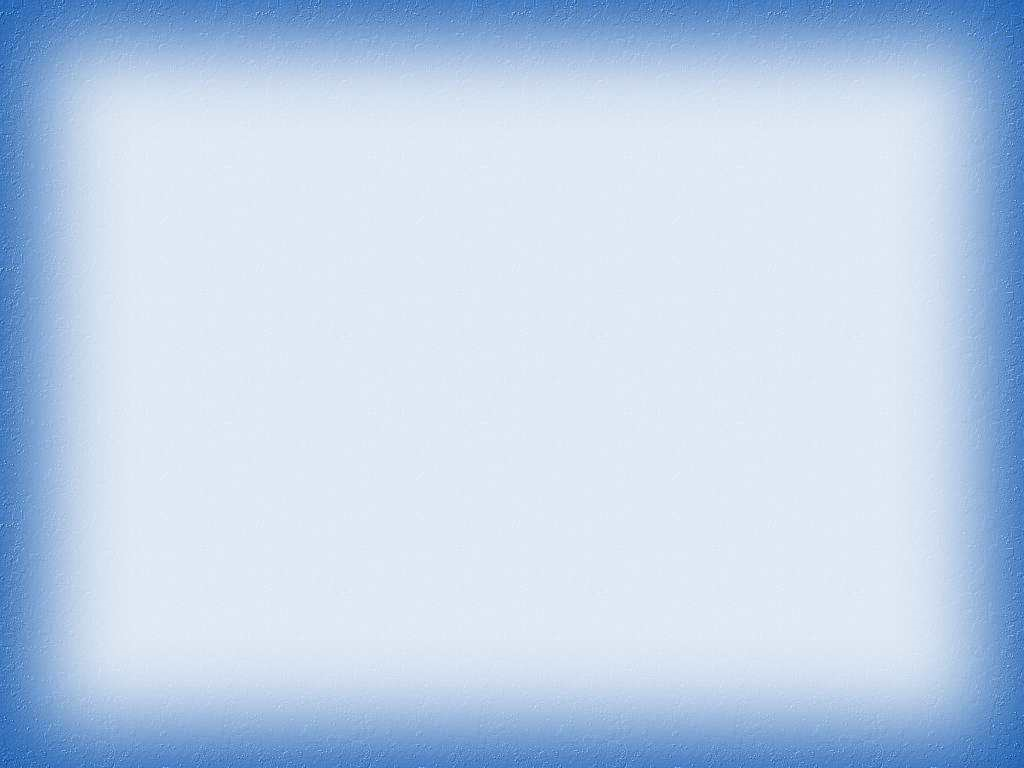 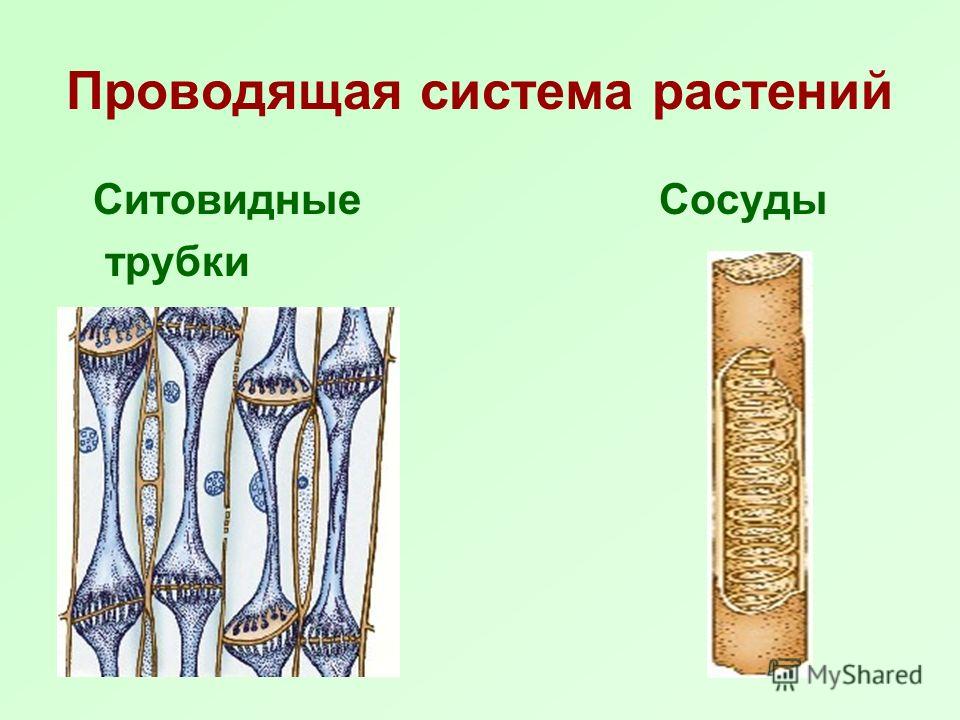 [Speaker Notes: Смачивание в природе]
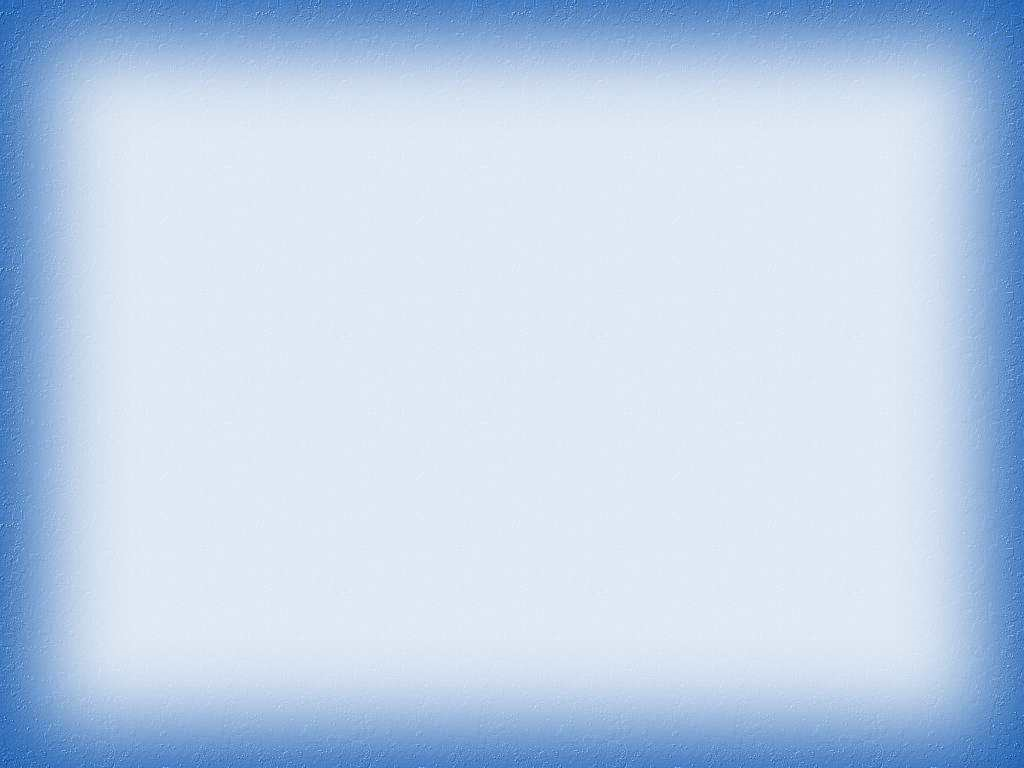 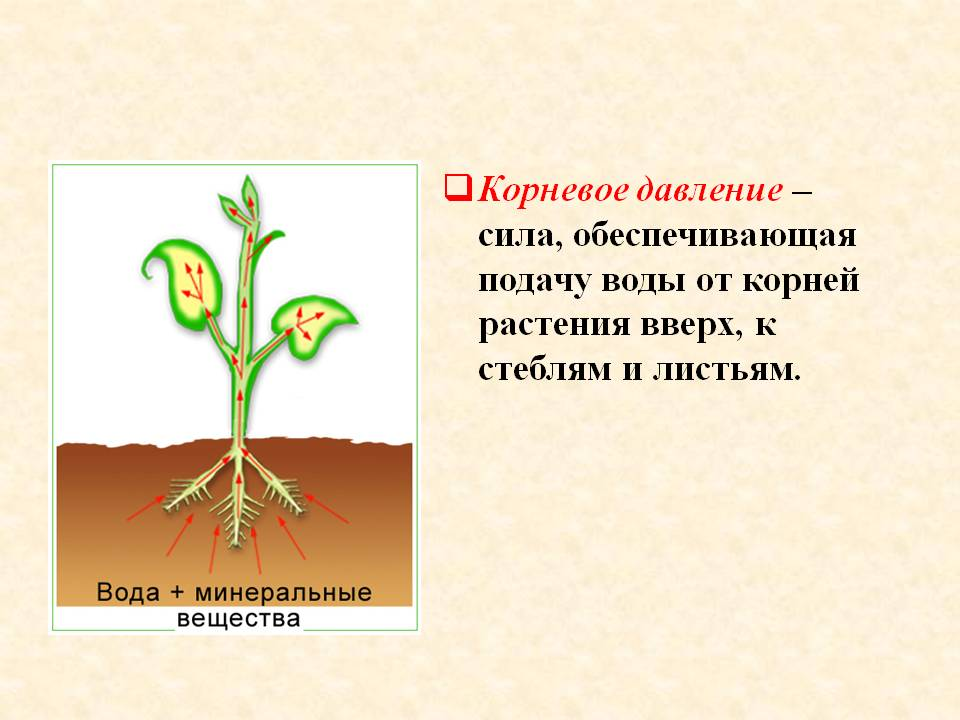 [Speaker Notes: Смачивание в природе]
Капиллярные явления
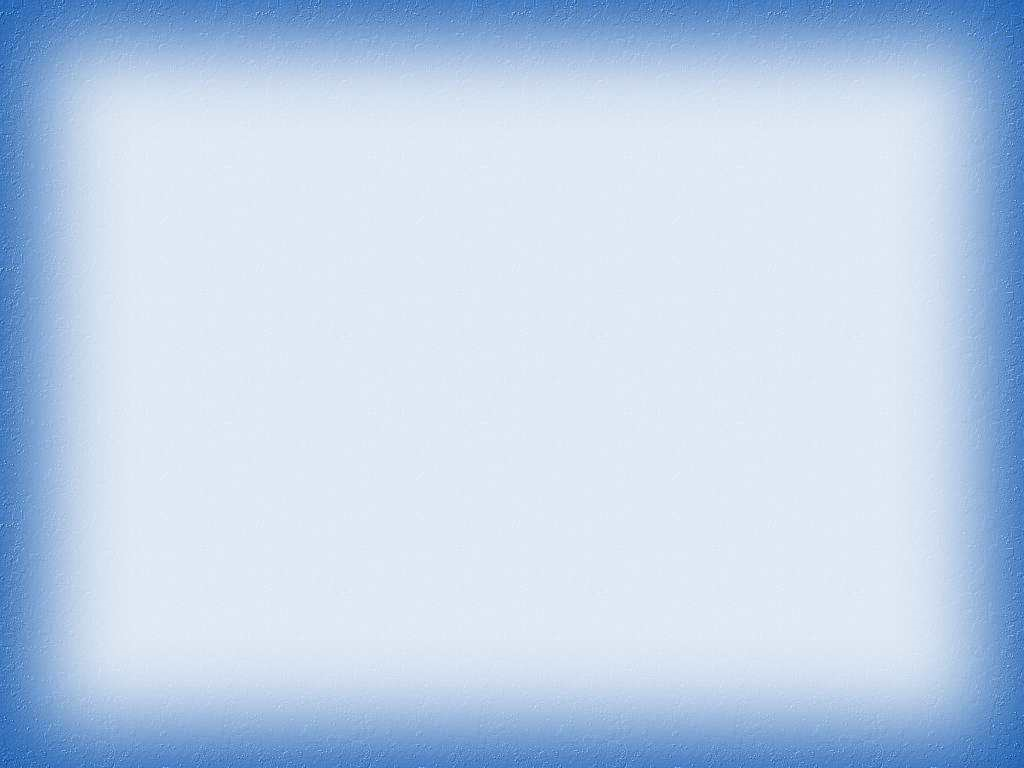 Высота столба жидкости в капилляре
Применение
Смачивание и несмачивание поверхностей жидкостью
[Speaker Notes: Смачивание в природе]
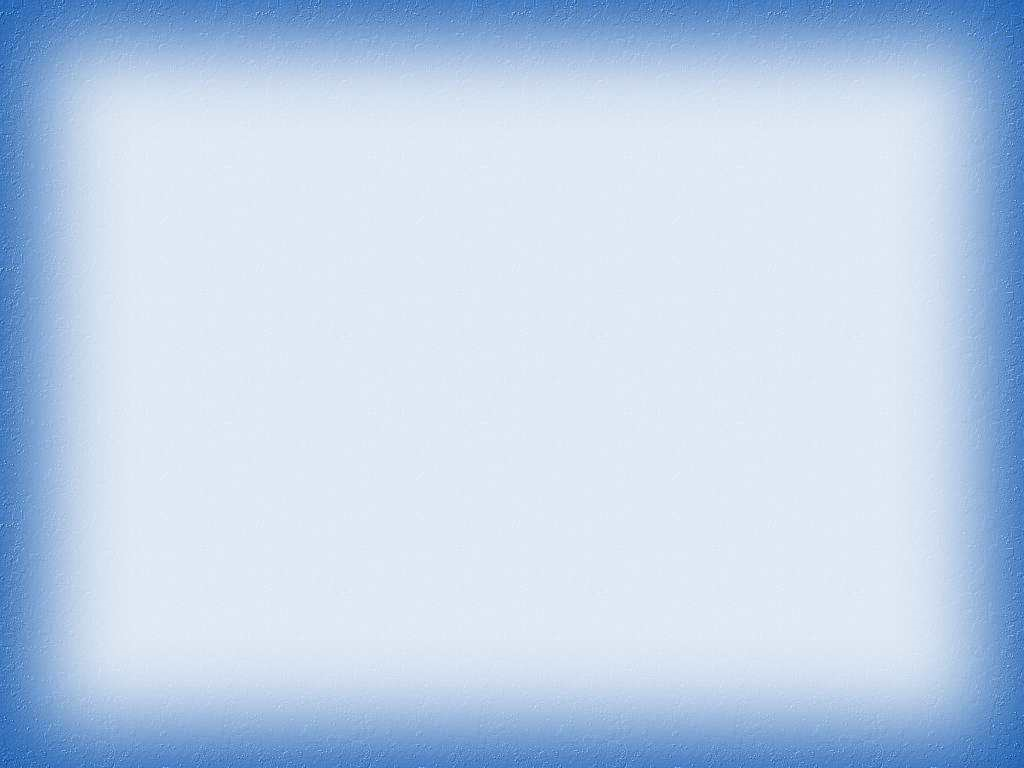 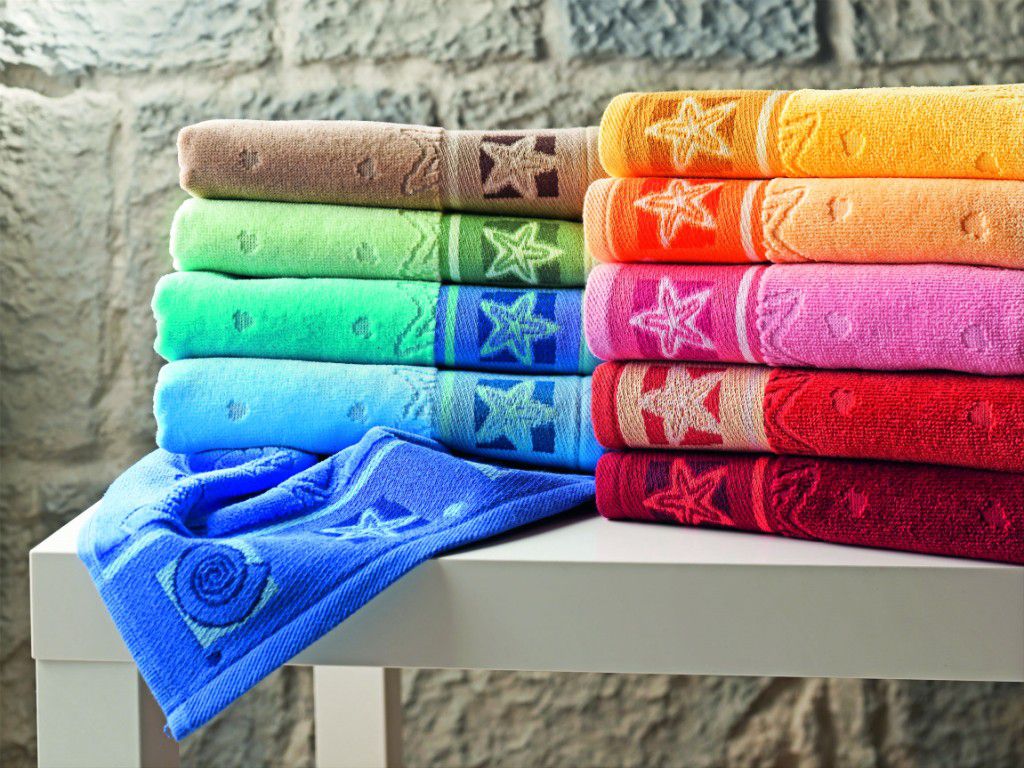 Какие свойства материала
необходимо учитывать 
для изготовления 
полотенец, салфеток 
и писчей бумаги?
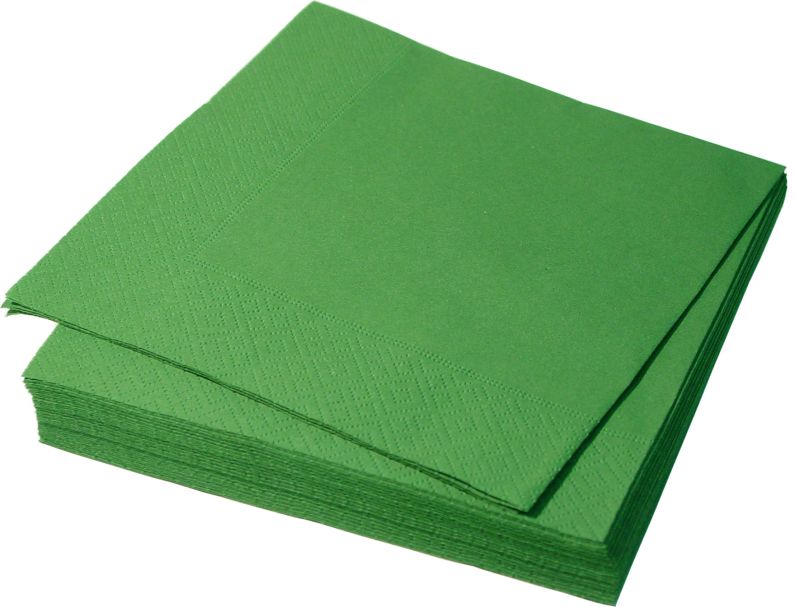 [Speaker Notes: Смачивание в природе]
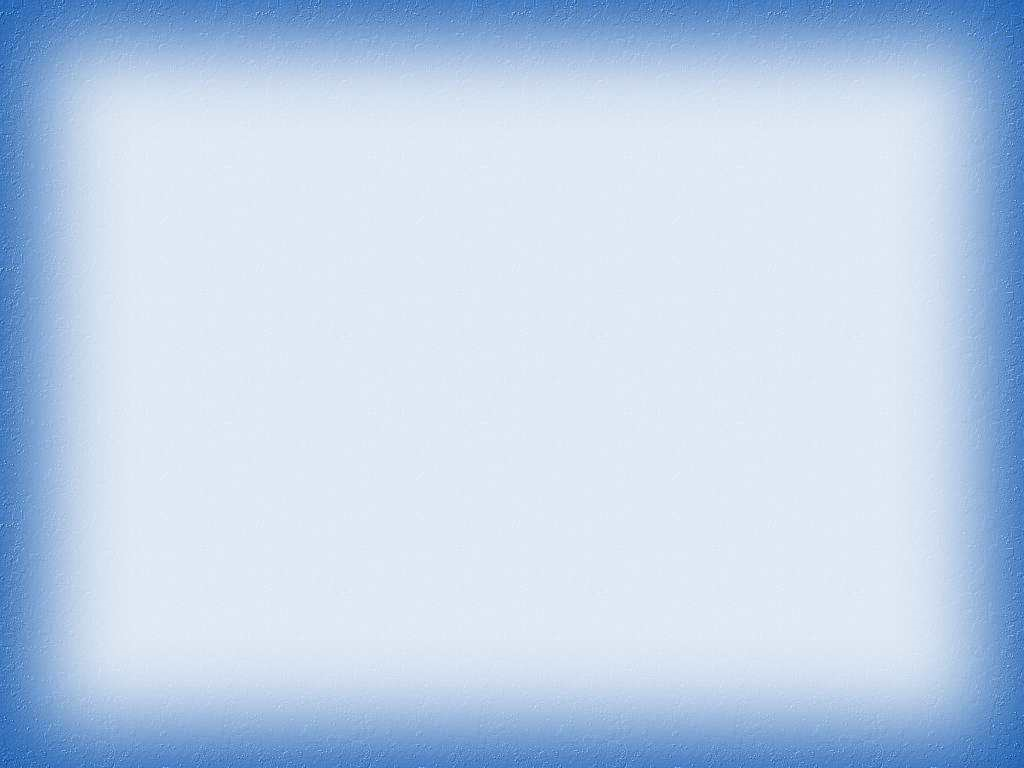 Какую функцию выполняет тонкий жировой слой на перьях водоплавающих птиц?
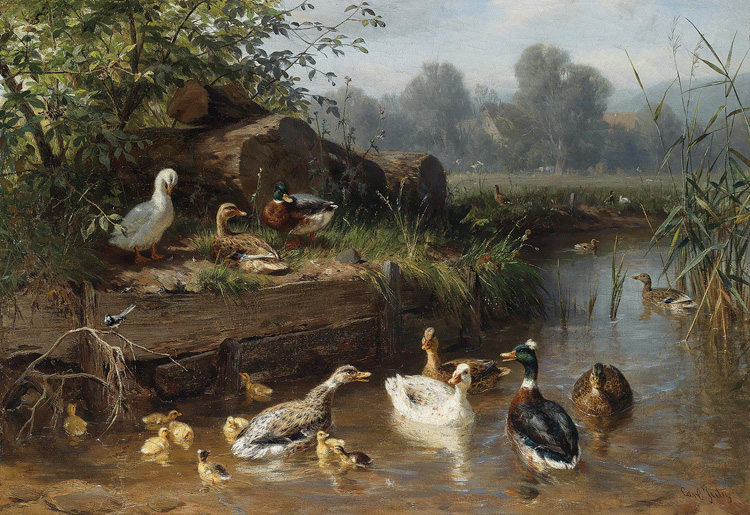 [Speaker Notes: Смачивание в природе]
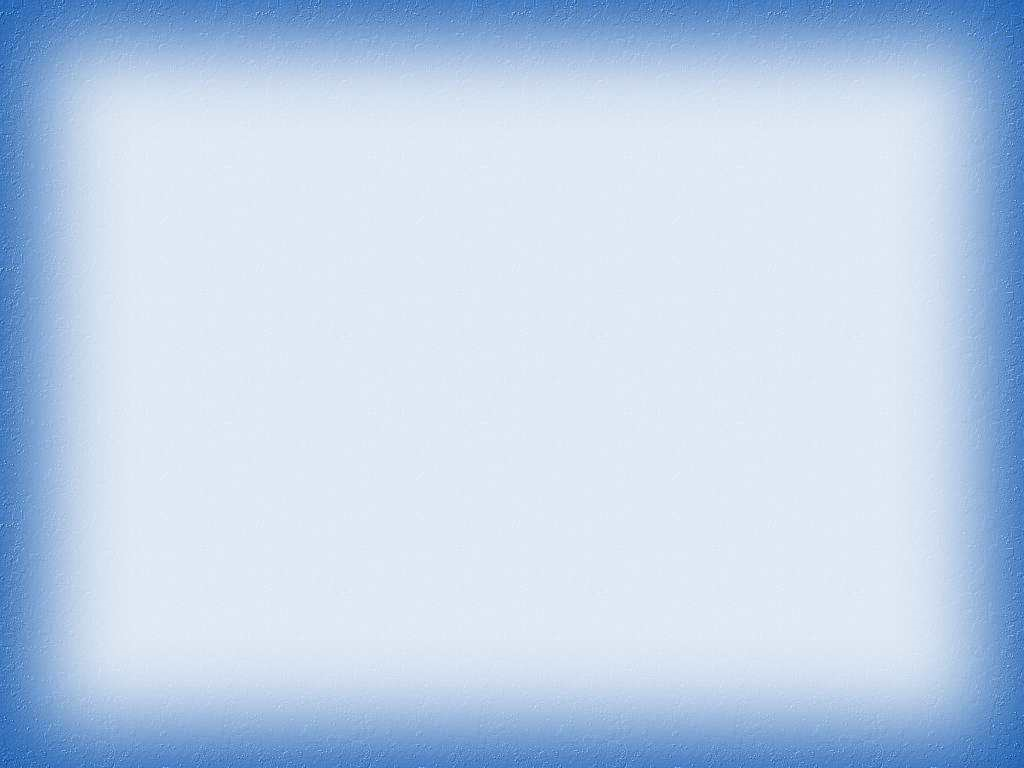 Рефлексия
[Speaker Notes: Смачивание в природе]